СОЦИАЛЬНО-ПСИХОЛОГИЧЕСКИЙПРОЕКТ
«ПЛЕЧО ДРУГА»
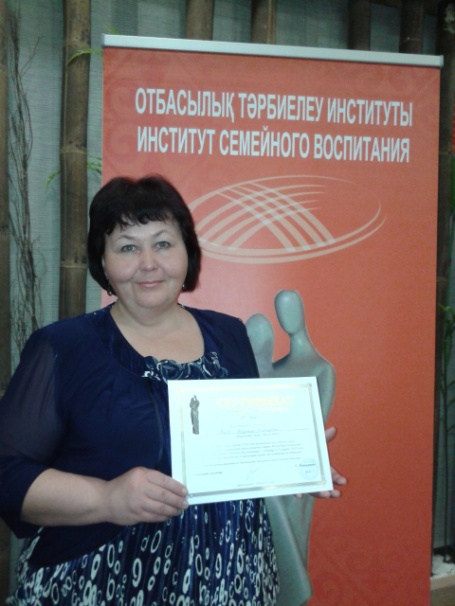 ПЛЕЧО ДРУГА
Совместный проект
Педагоги
    ГУ «Средняя общеобразовательная школа №21 г.Павлодара» 
             
    Варга Надежда  Викторовна
    Педагог-психолог

Учащиеся начального и среднего звена
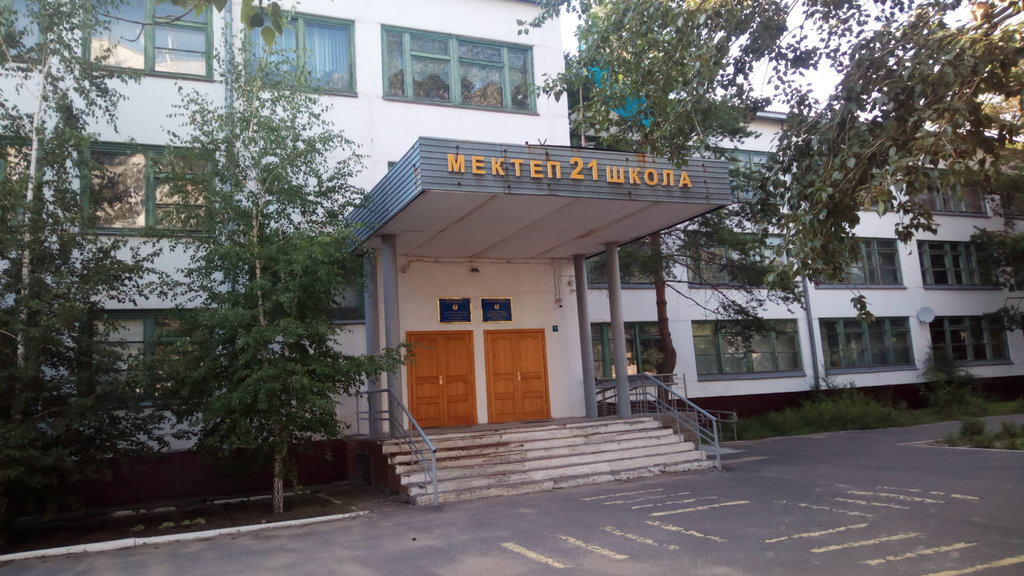 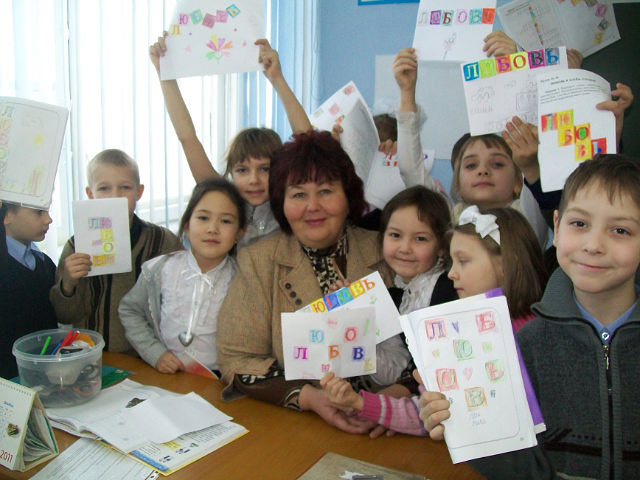 АВТОР ПРОЕКТА
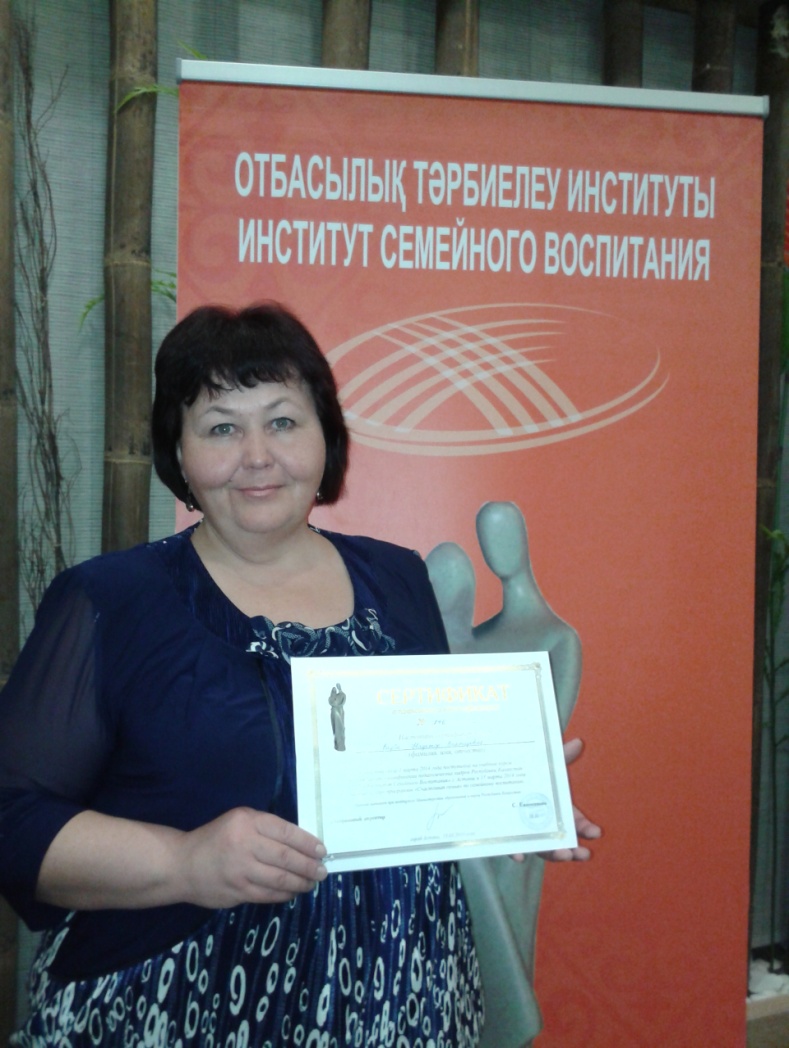 Варга Надежда Викторовна
Педагог-психолог
Учитель самопознания
ЦЕЛЬ ПРОЕКТА
содействие психологической адаптации и улучшению эмоционального      состояния детей надомной формы обучения
ЗАДАЧА ПРОЕКТА
реализовать меры по обеспечению социальной защищённости детей надомной формы обучения
ПУТИ РЕАЛИЗАЦИИ
- моральная поддержка детей, оказавшихся в сложной жизненной ситуации;
 - расширение круга общения детей; 
 - формирование уверенности в себе;
 - формирование навыков эффективной коммуникации и взаимодействия;
ПУТИ РЕАЛИЗАЦИИ
- повышение самооценки детей;
- предупреждение ограничений их жизнедеятельности в социальной среде, обусловленных социально-психологическими факторами, нарушением здоровья.
АКТУАЛЬНОСТЬ ПРОЕКТА
Дети, обучающиеся на дому, как правило, имеют различные виды заболеваний или группу инвалидности 
	В силу чего на протяжении ряда лет находятся в замкнутом пространстве квартиры, зачастую напрочь лишённые возможности общения со сверстниками.
АКТУАЛЬНОСТЬ ПРОЕКТА
Социально-психологическая реабилитация должна помочь ребёнку стать более адаптированным и способствует предотвращению развития дисгармоничной личности.
ЭТАПЫ РЕАЛИЗАЦИИ ПРОЕКТА «Плечо друга»
І ЭТАП (ПОДГОТОВИТЕЛЬНЫЙ)
Из числа учащихся организуются группы волонтеров. Совместно с  педагогами школы, психологом разрабатывается  план работы с детьми-надомниками
	За каждой группой волонтёров закрепляется конкретный учащийся.
ІІ ЭТАП (ПРАКТИЧЕСКИЙ)
Реализация плана проведения занятий с детьми, обучающимися на дому.
	Проведение круглых столов совместно с родителями детей-надомников
	Организация постоянного психологического диагностирования учащихся – участников проекта.
ІІІ ЭТАП ОБОБЩАЮЩЕ-РЕФЛЕКСИВНЫЙ
Анализ итогов проектной деятельности.
	Обобщение опыта работы за истекший период.
	Разработка плана работы на 2020-2021 учебный год.